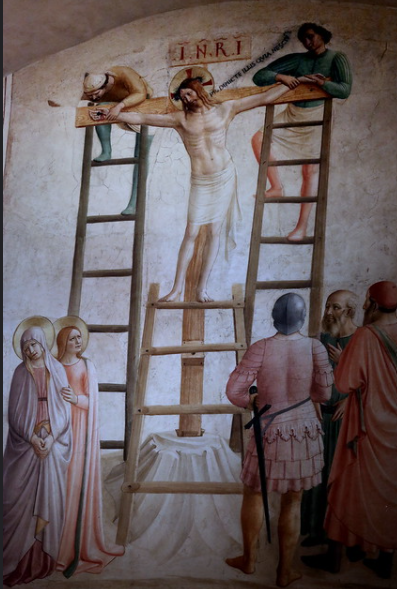 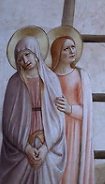 Est-ce que tout est fini ?
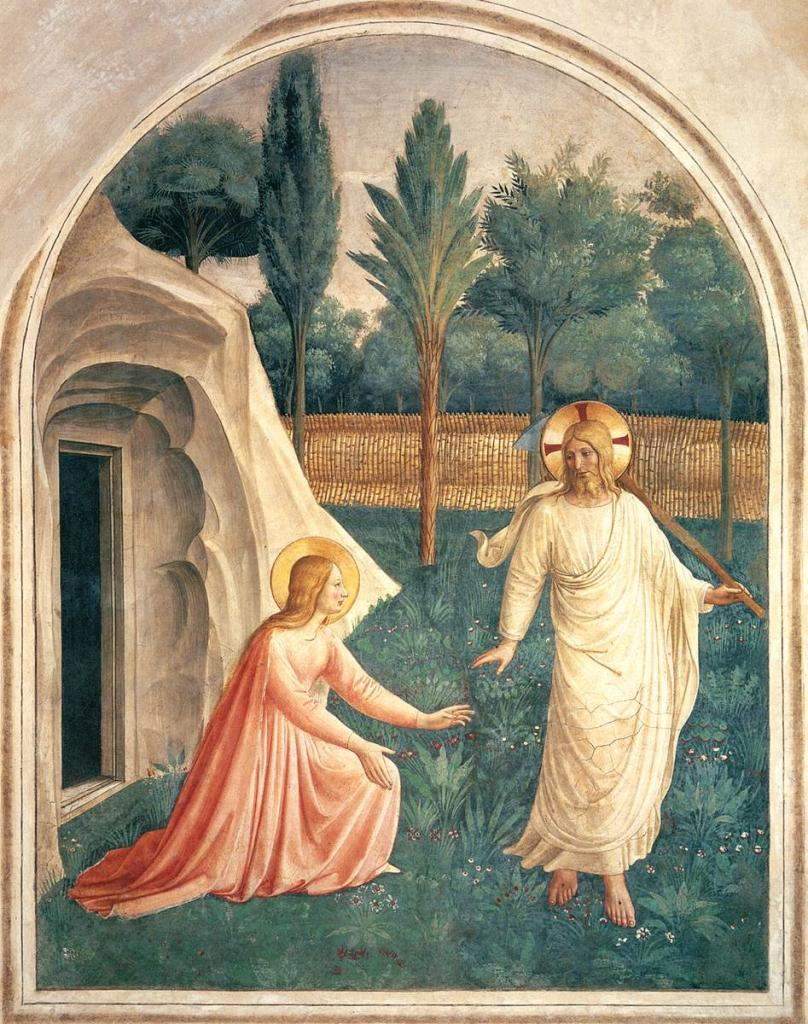 La vie a refleuri
Jésus est vivant !